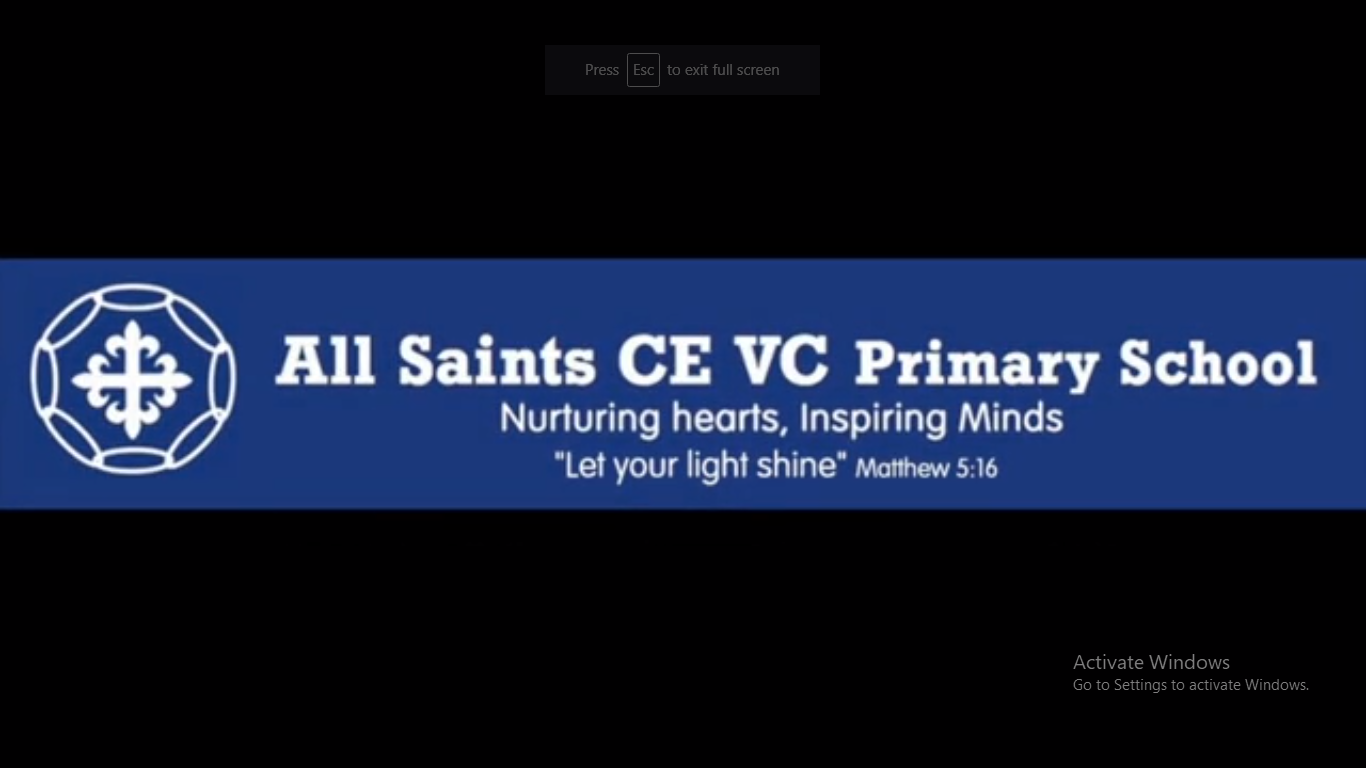 Welcome to All Saints!
Welcome to All Saints!
Nigel Roberts, Headteacher
Nigel Roberts – Headteacher
Class Teachers – Mrs Legg & Mrs Regan
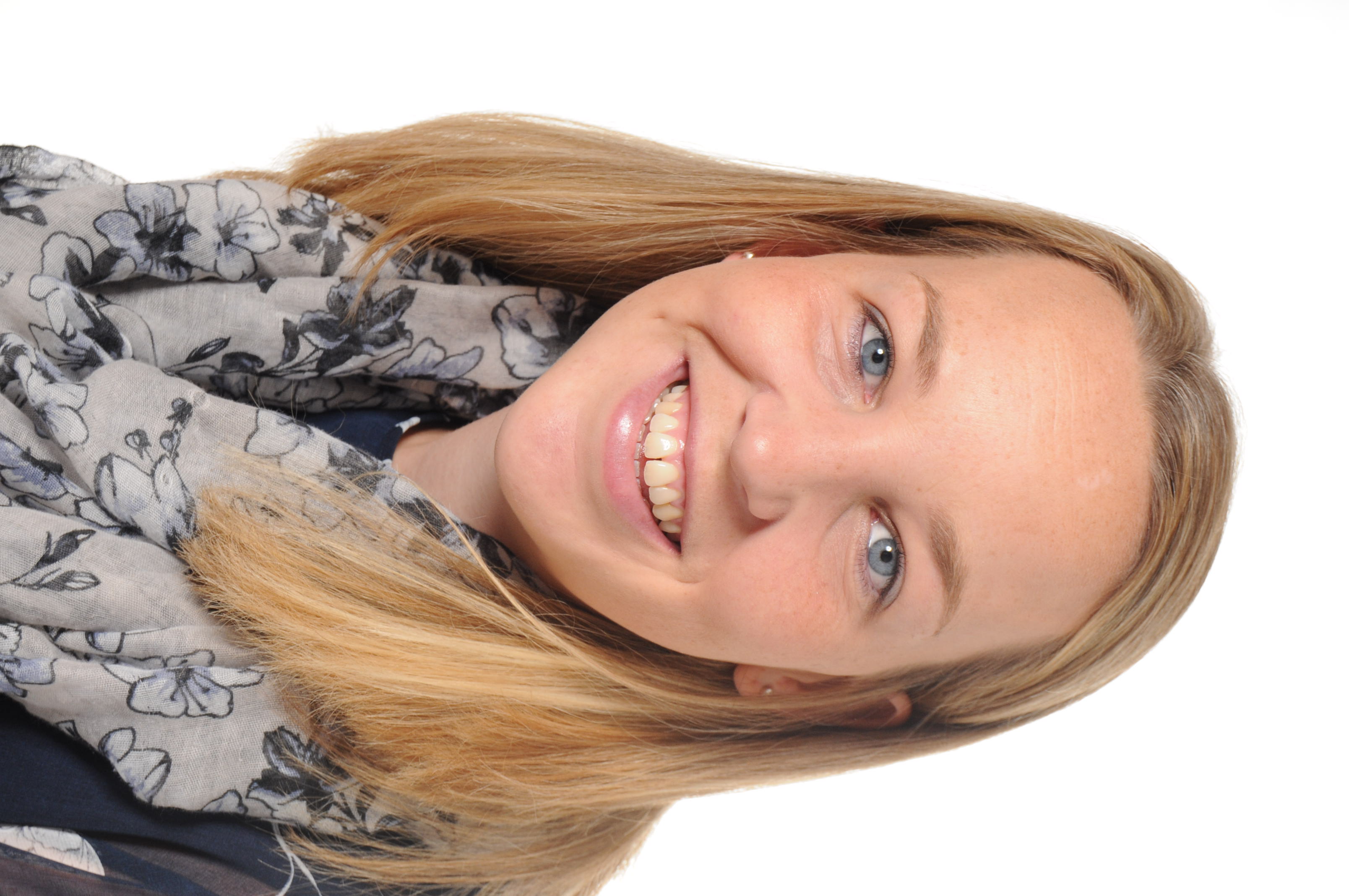 Tuesday – Thursday
Monday and Friday
Staffing and Pets!
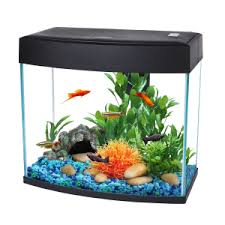 Spot
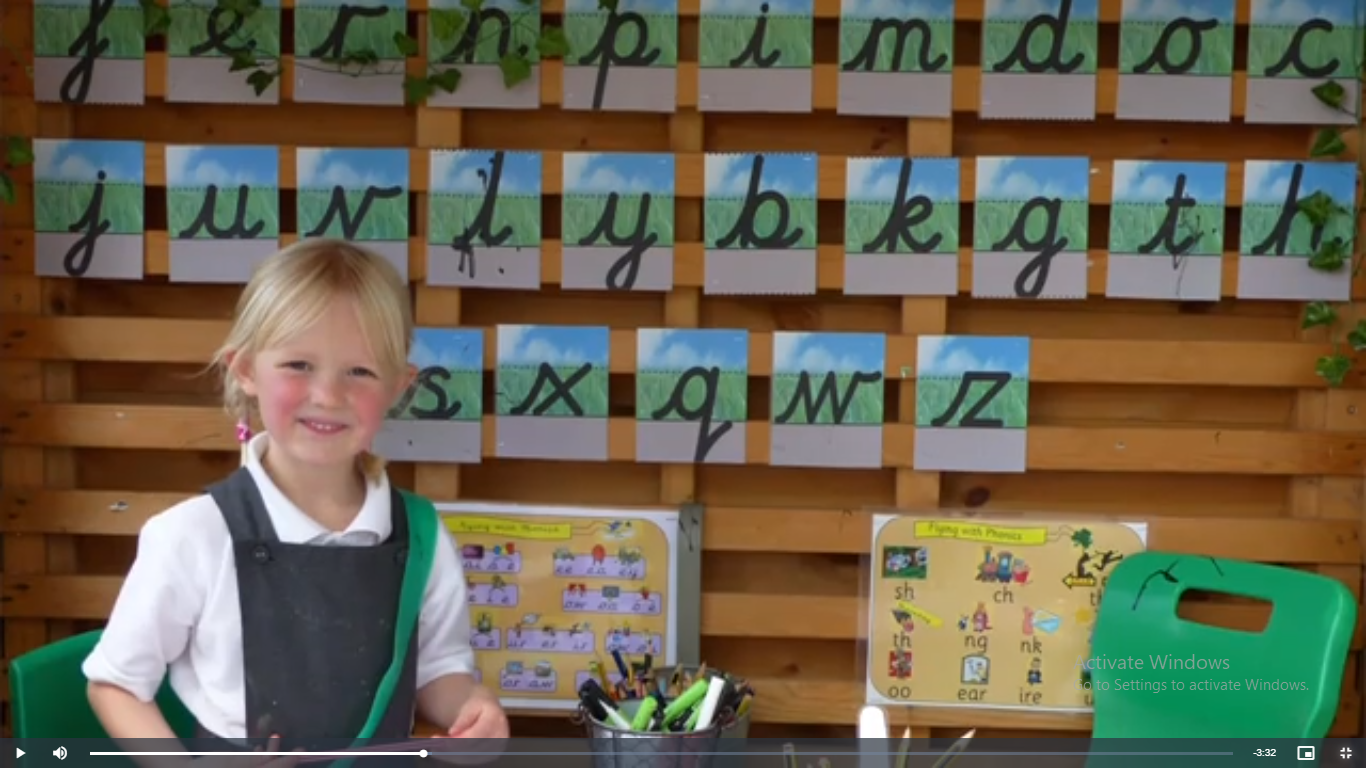 1) A Typical Day in Diamonds Class
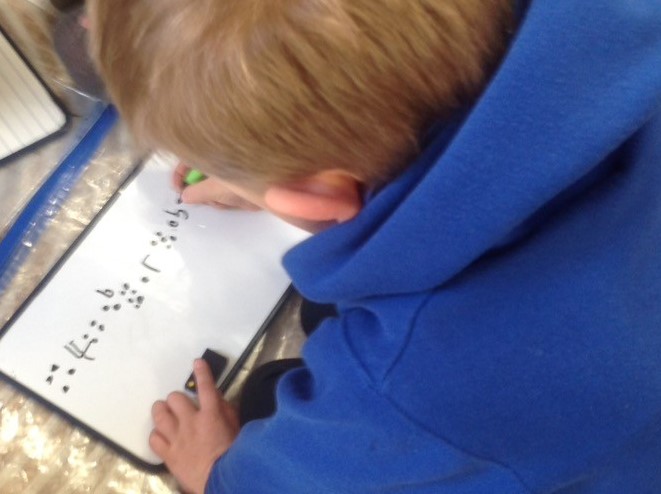 Morning 
Settling activity – linked to provision 
(then moving into fluency maths as we prepare for year 1!)
Word Mechanics (phonics)
English Learning
BREAK / snack
Maths learning 
Spirituality / Storm Break / Run a day!
LUNCH
Afternoon
Activities linked to the wider curriculum and following pupil interests
Worship
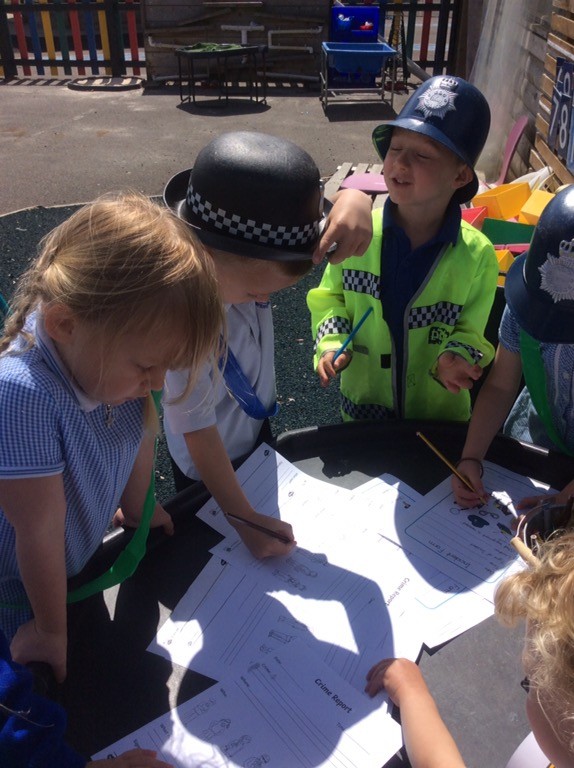 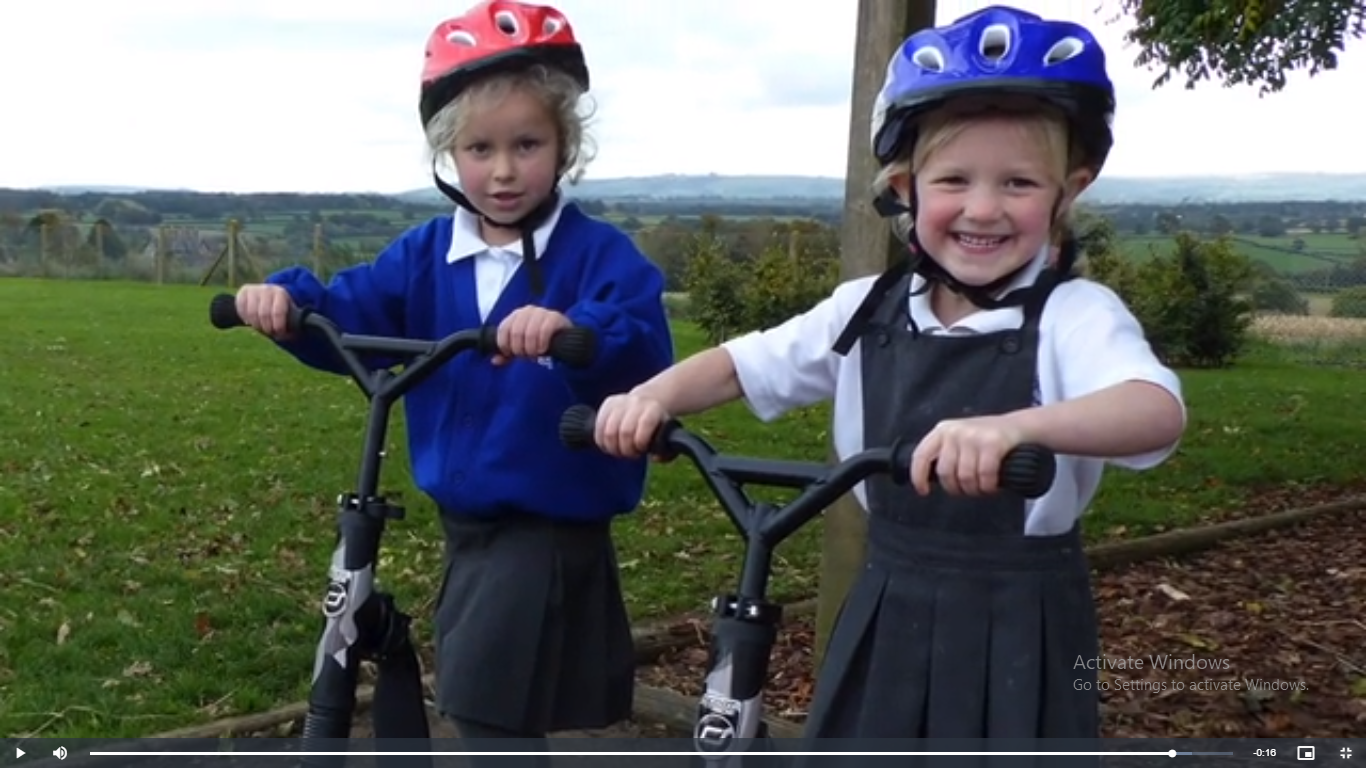 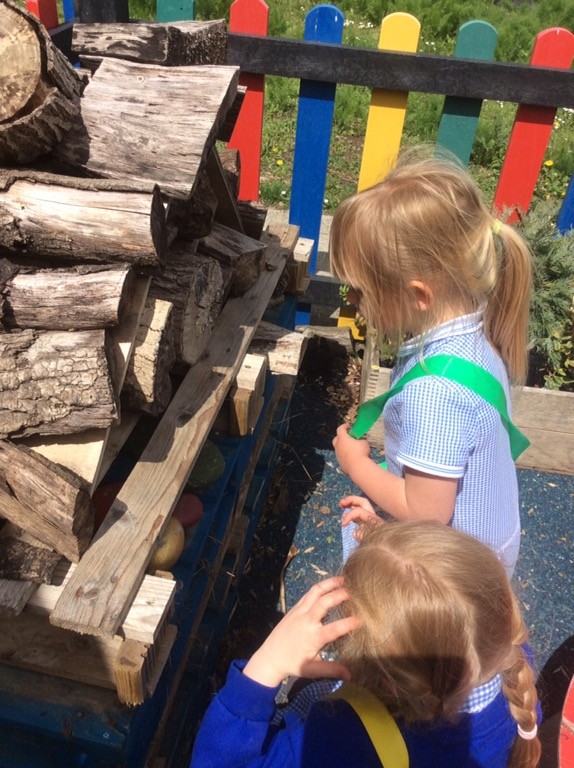 The areas of learning are:
PRIME AREAS:
communication and language.
physical development.
personal, social and emotional development.
SPECIFIC AREAS:
literacy.
mathematics.
understanding the world.
expressive arts and design.
3.  The EYFS framework
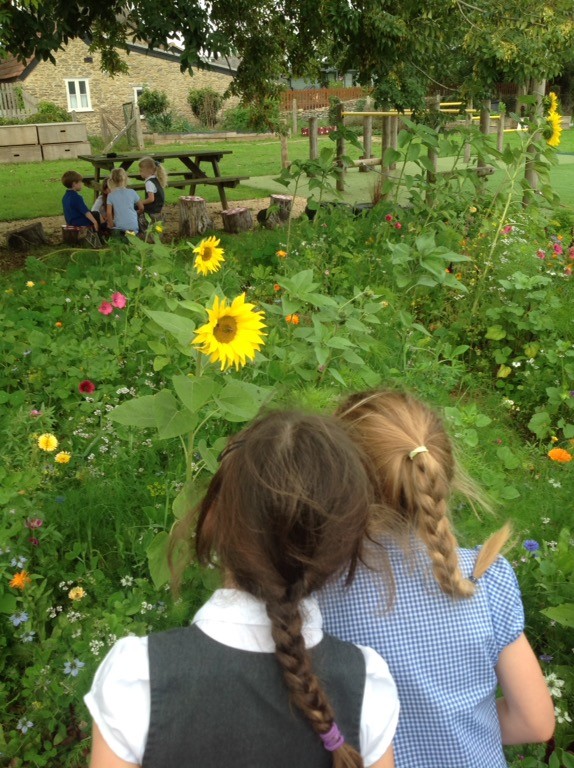 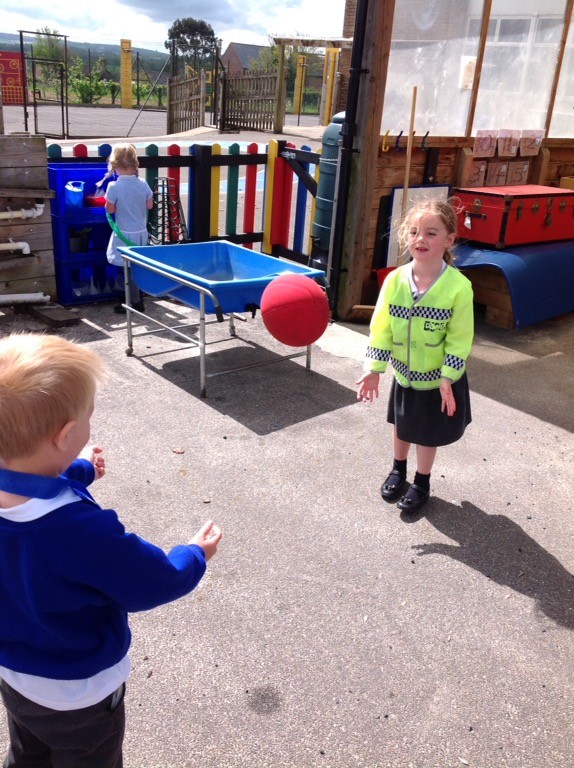 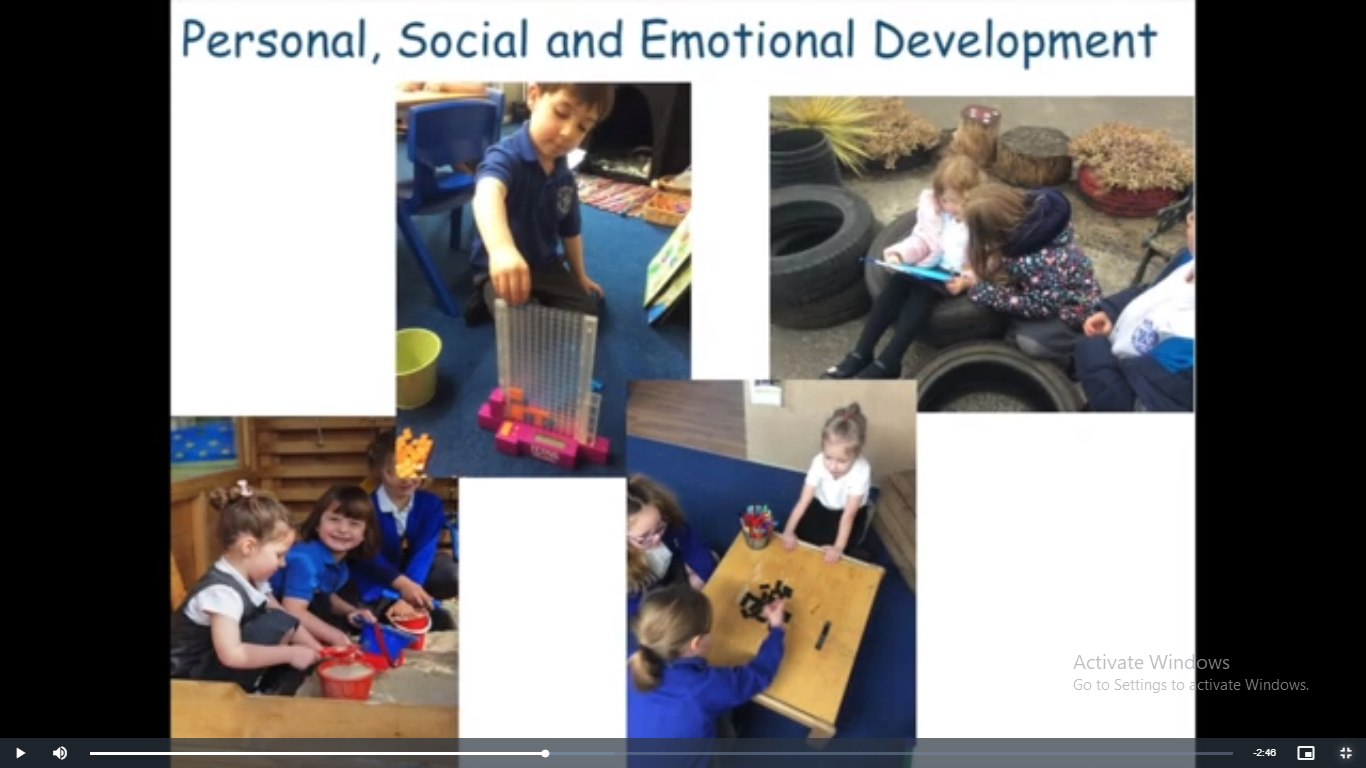 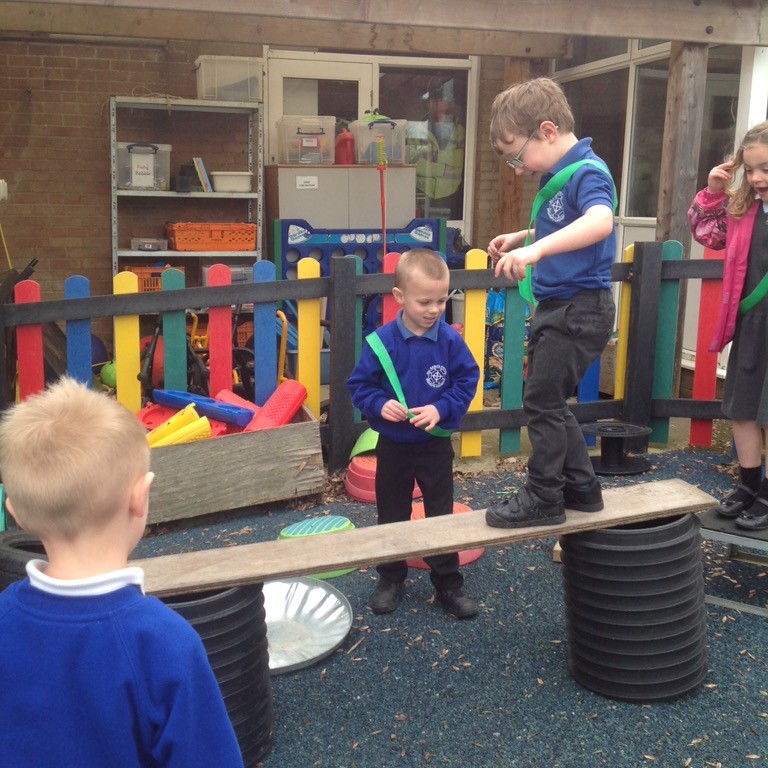 4. Characteristics of Effective Learning  COEL
In Early Years, and across the school, we look out for characteristics of effective learning, such as:
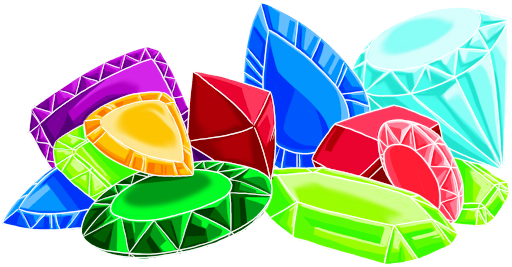 These characteristics are linked to the school’s GEM POWERS, where we earn stickers and whole class rewards for displaying positive learning behaviours.  This will be all explained in more detail for you in September!
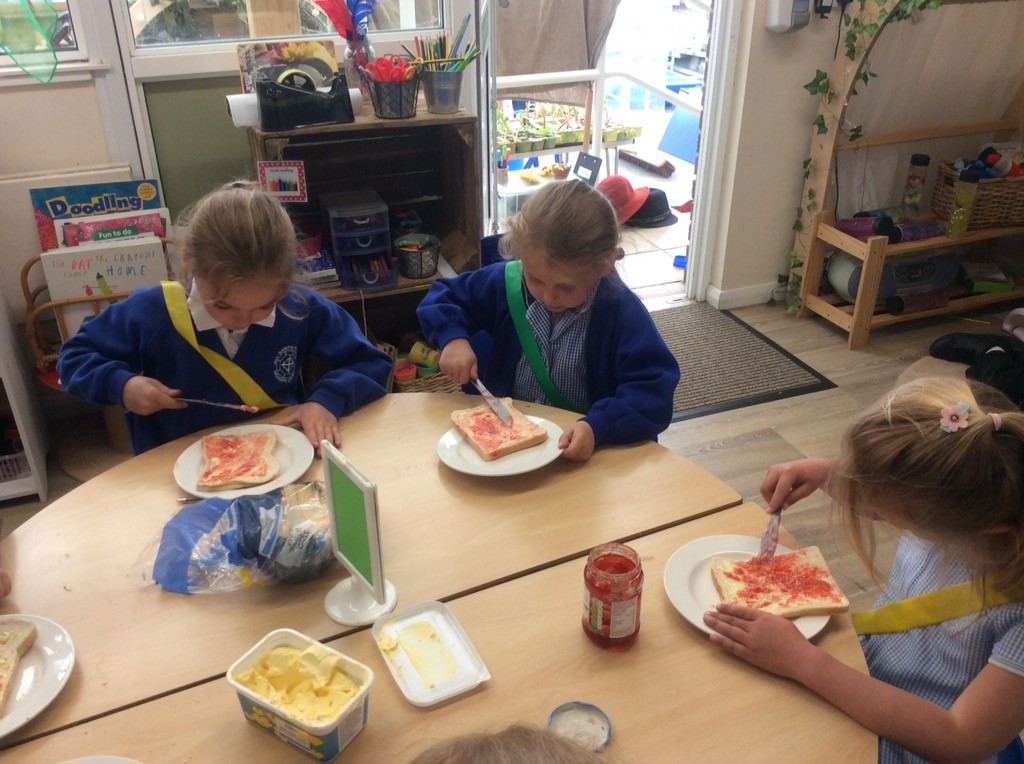 2. Learning Through Play - COOL
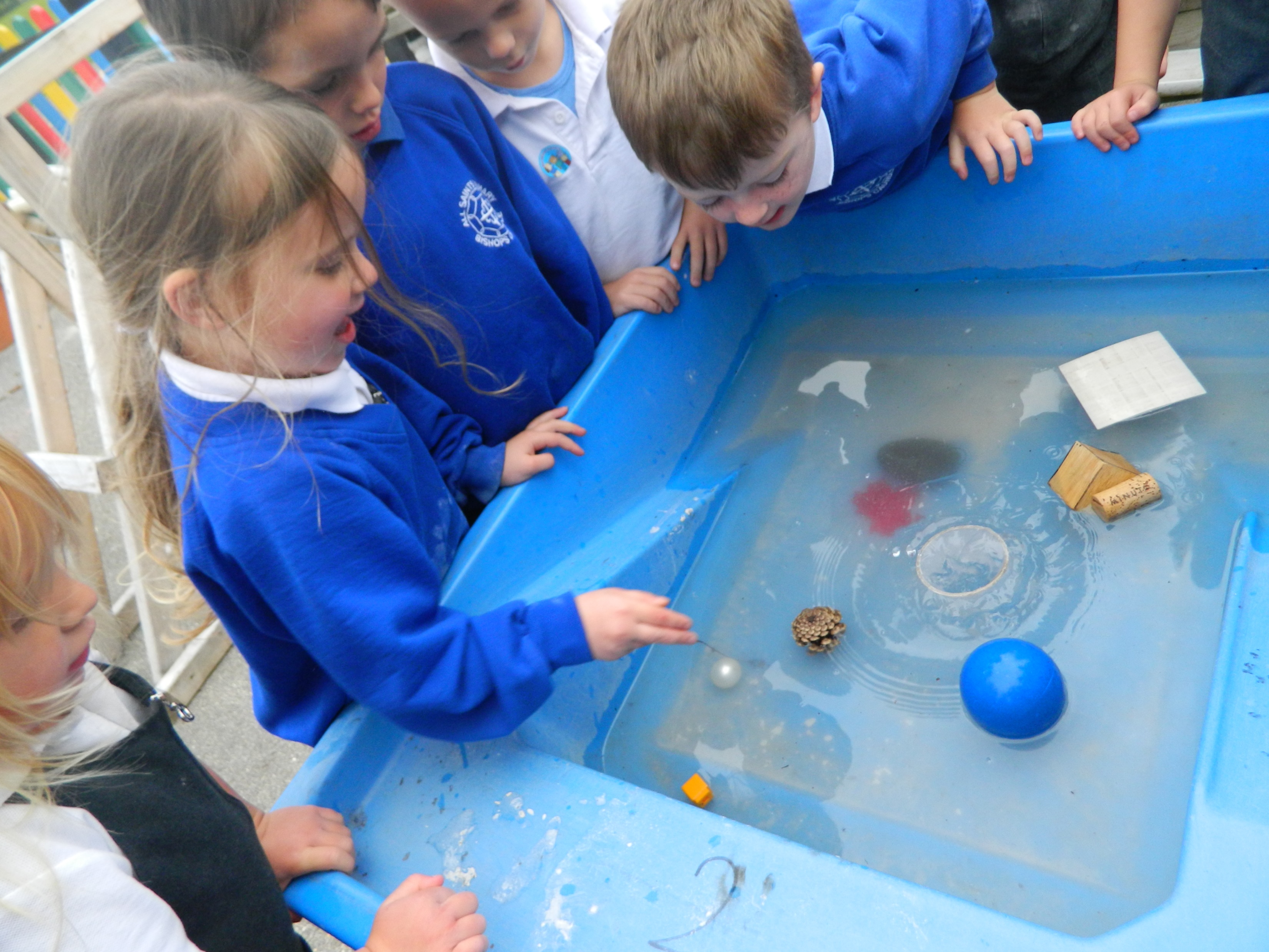 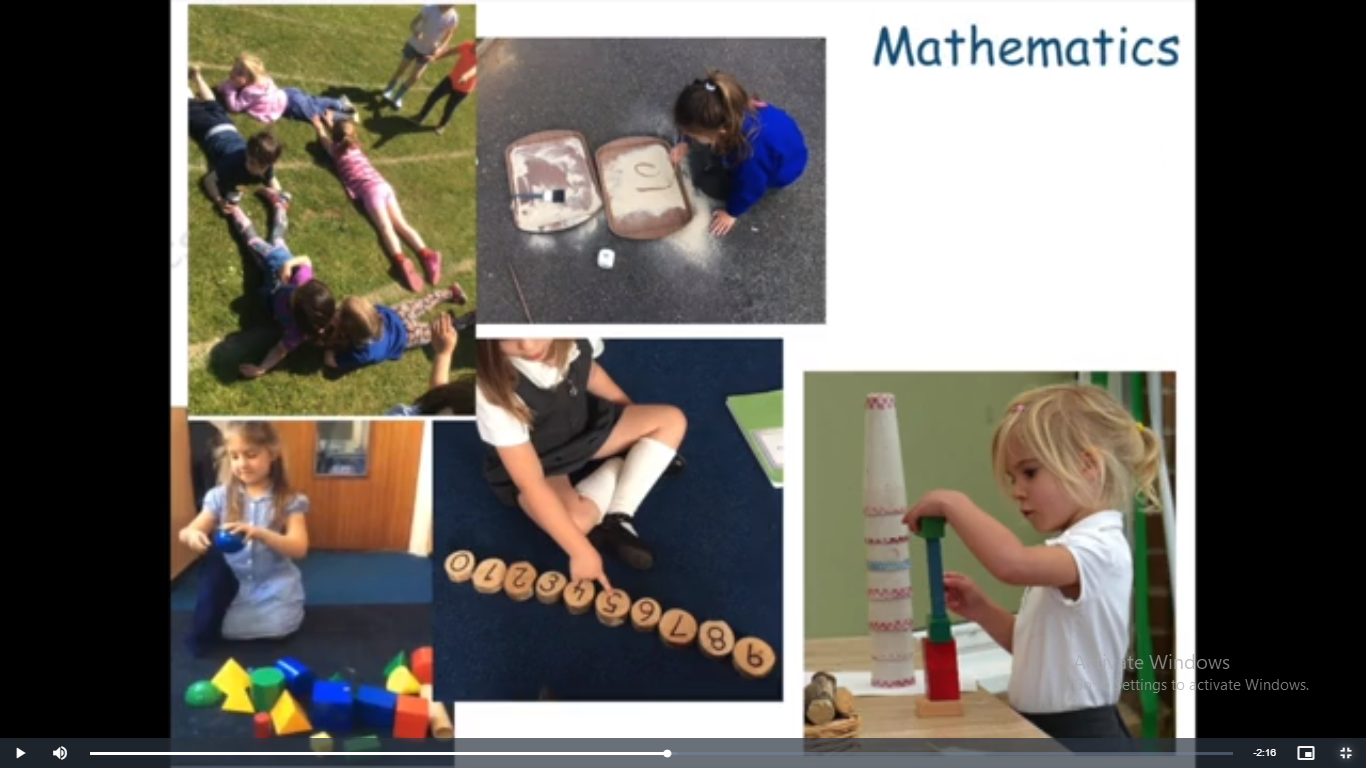 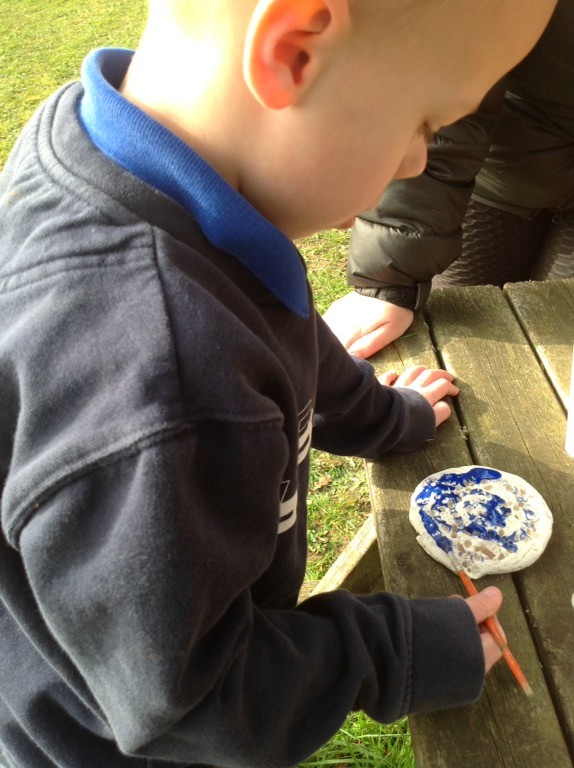 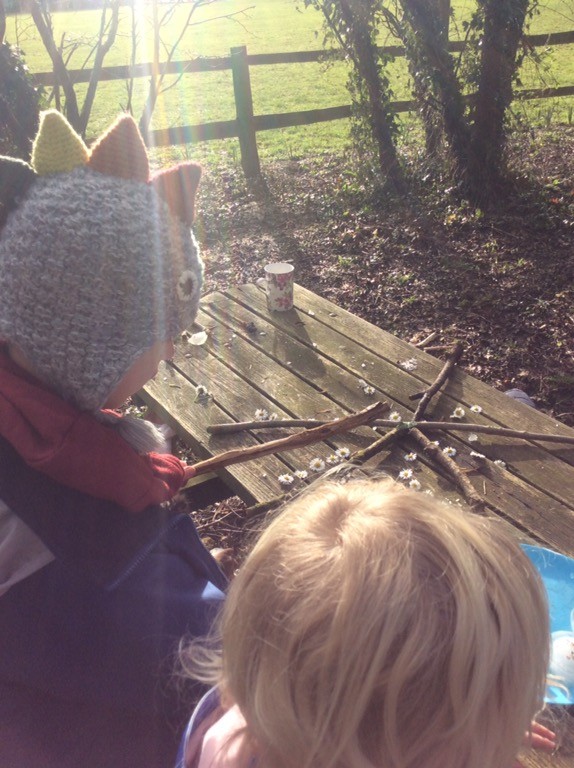 Forest School
What does the EYFS curriculum look like in reality in Diamonds?
How will my child learn?
What will they learn?
Where will they learn?
5.  Communication
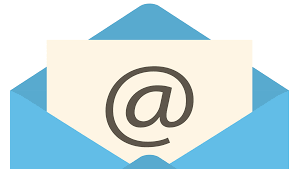 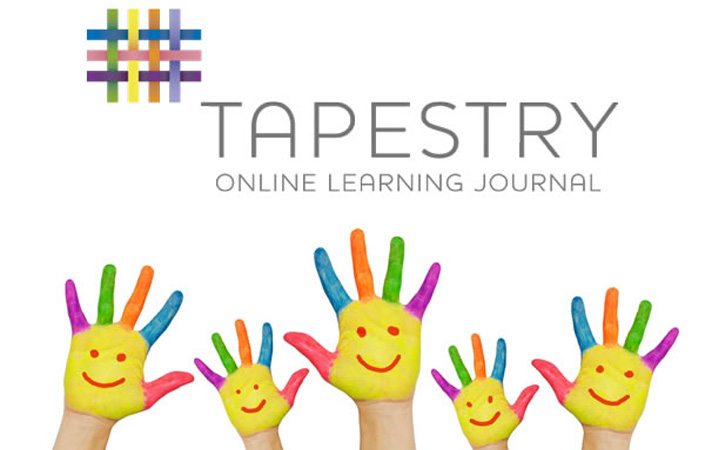 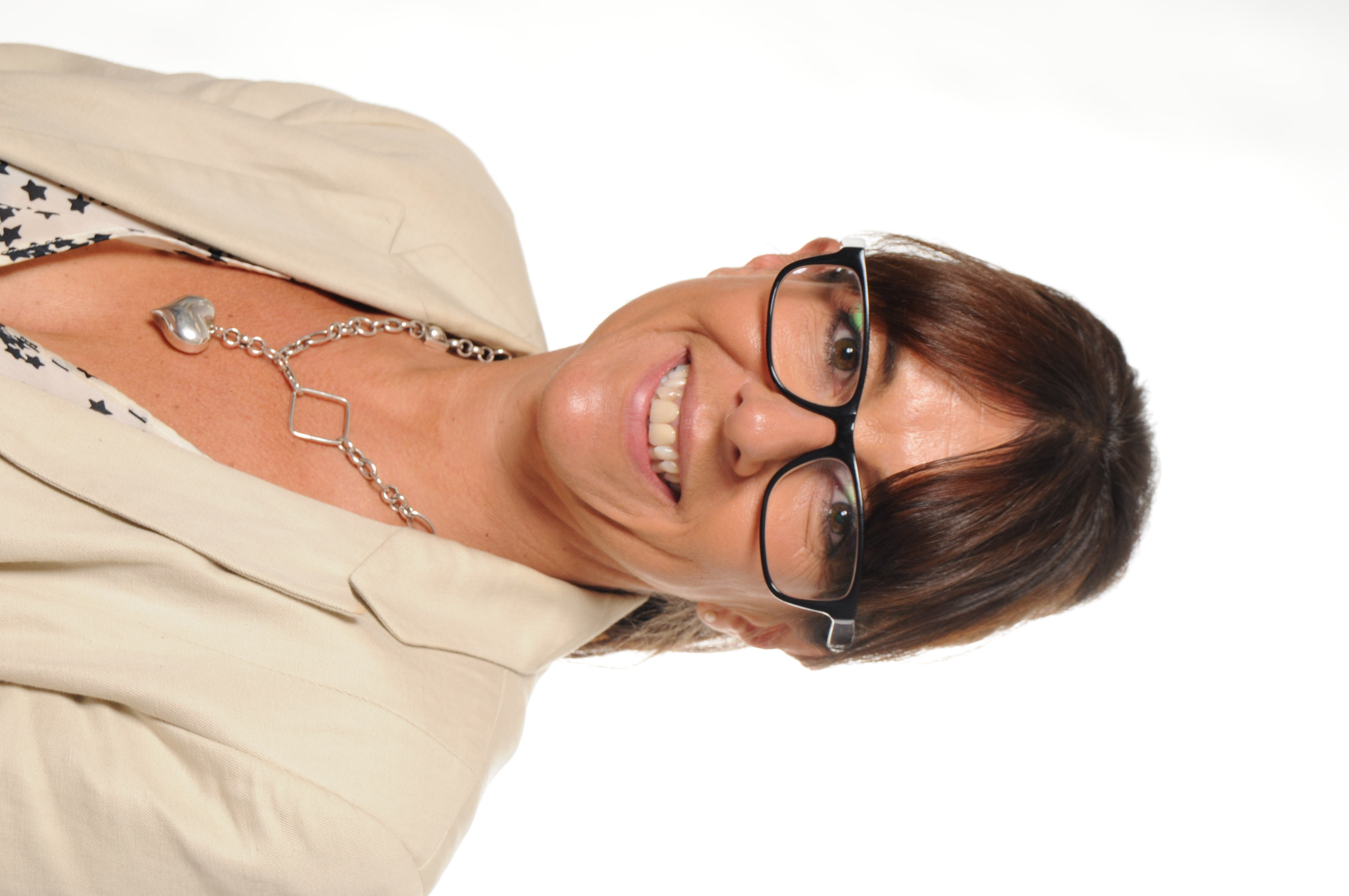 6. School Readiness
Enjoy sharing stories
Shoes
Dressed/undressed
Washing hands
Recognise my own name
Toileting
Counting together
Love of learning
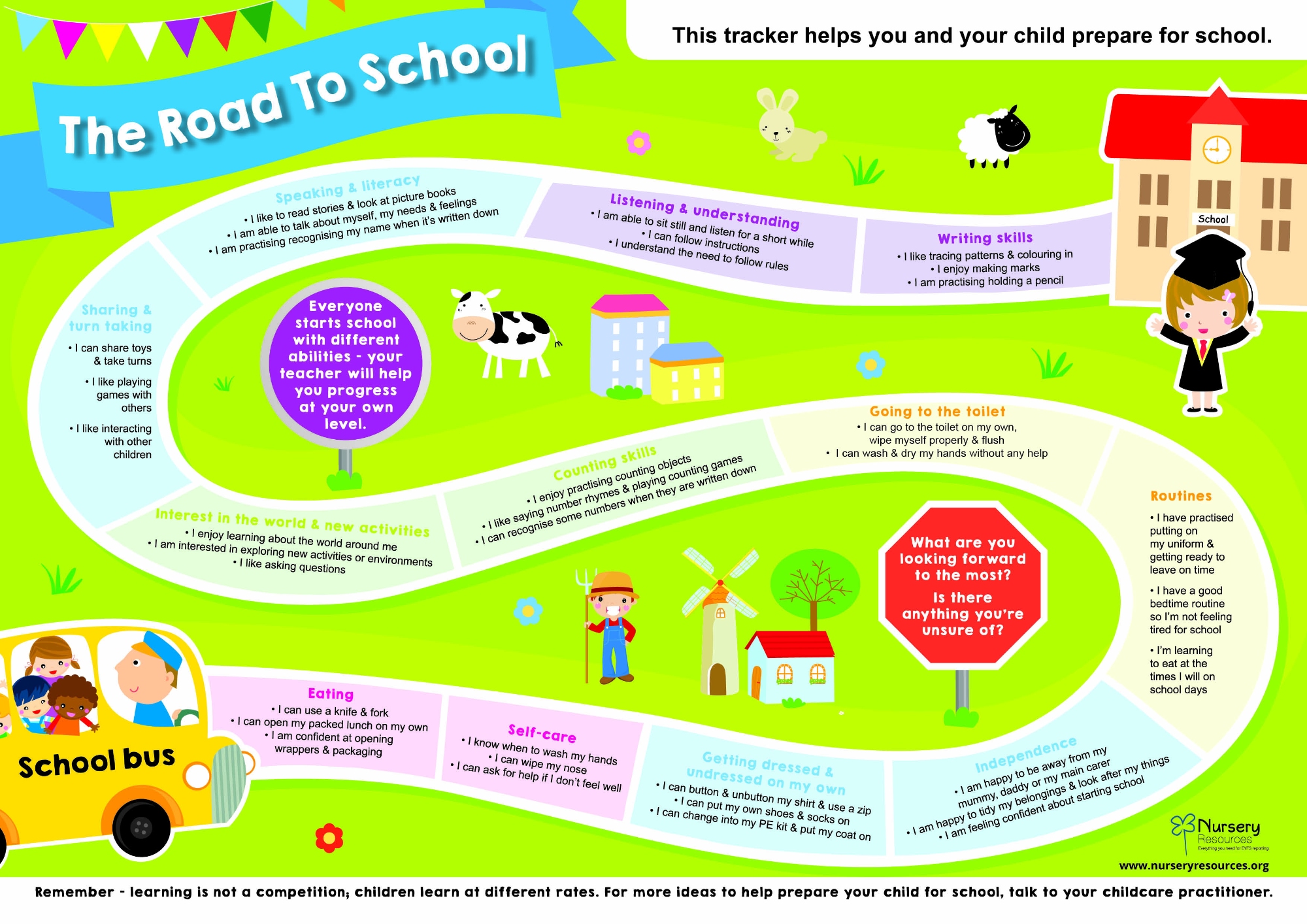 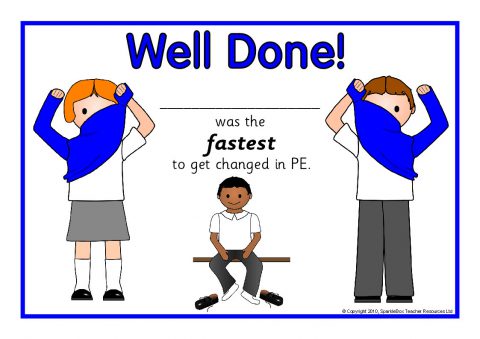 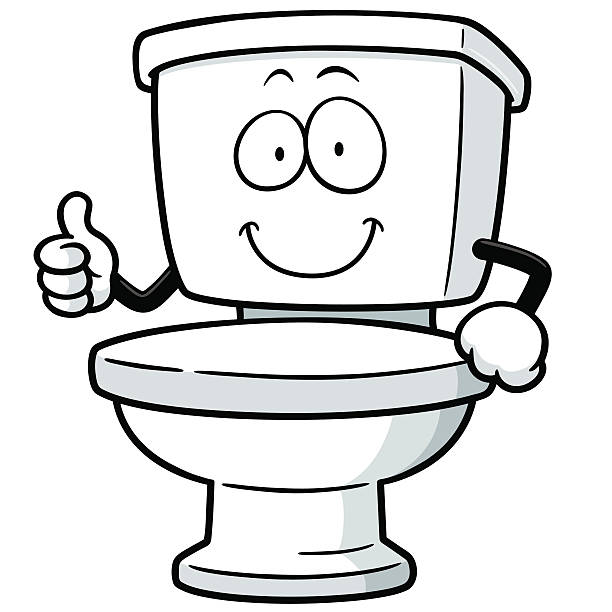 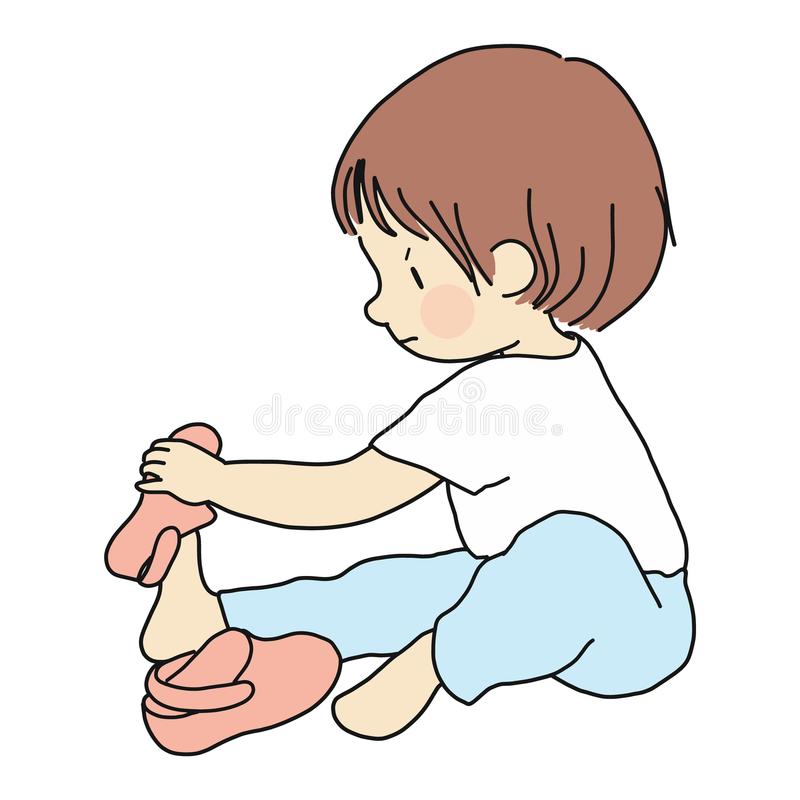 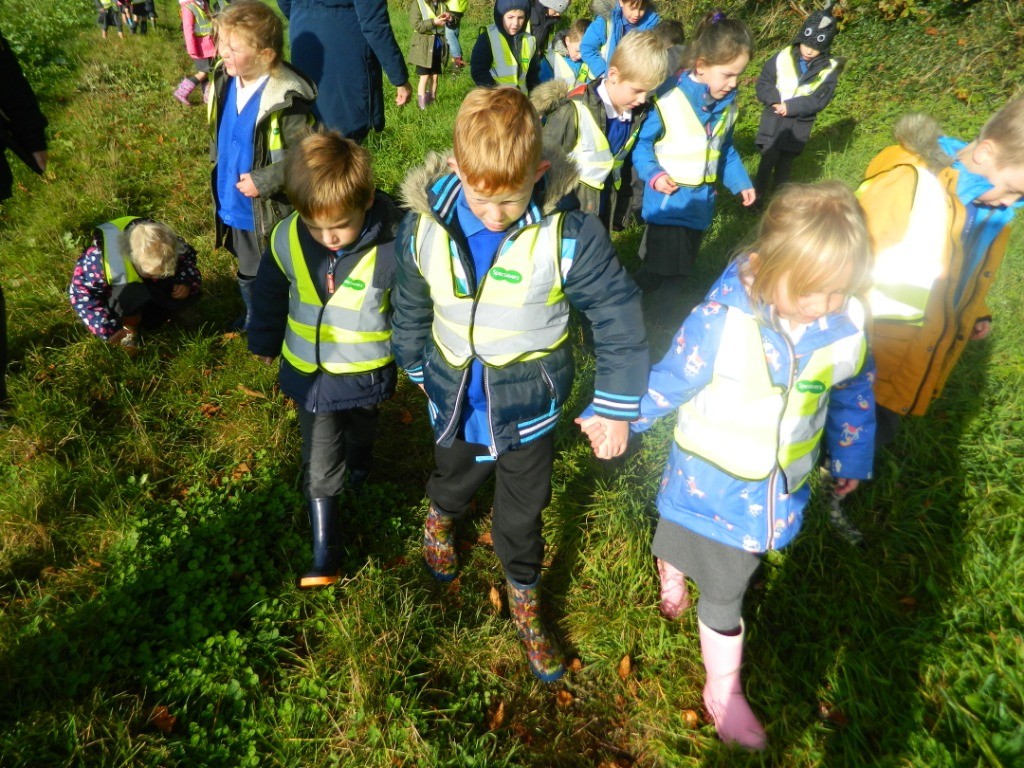 7. Extra Curricular
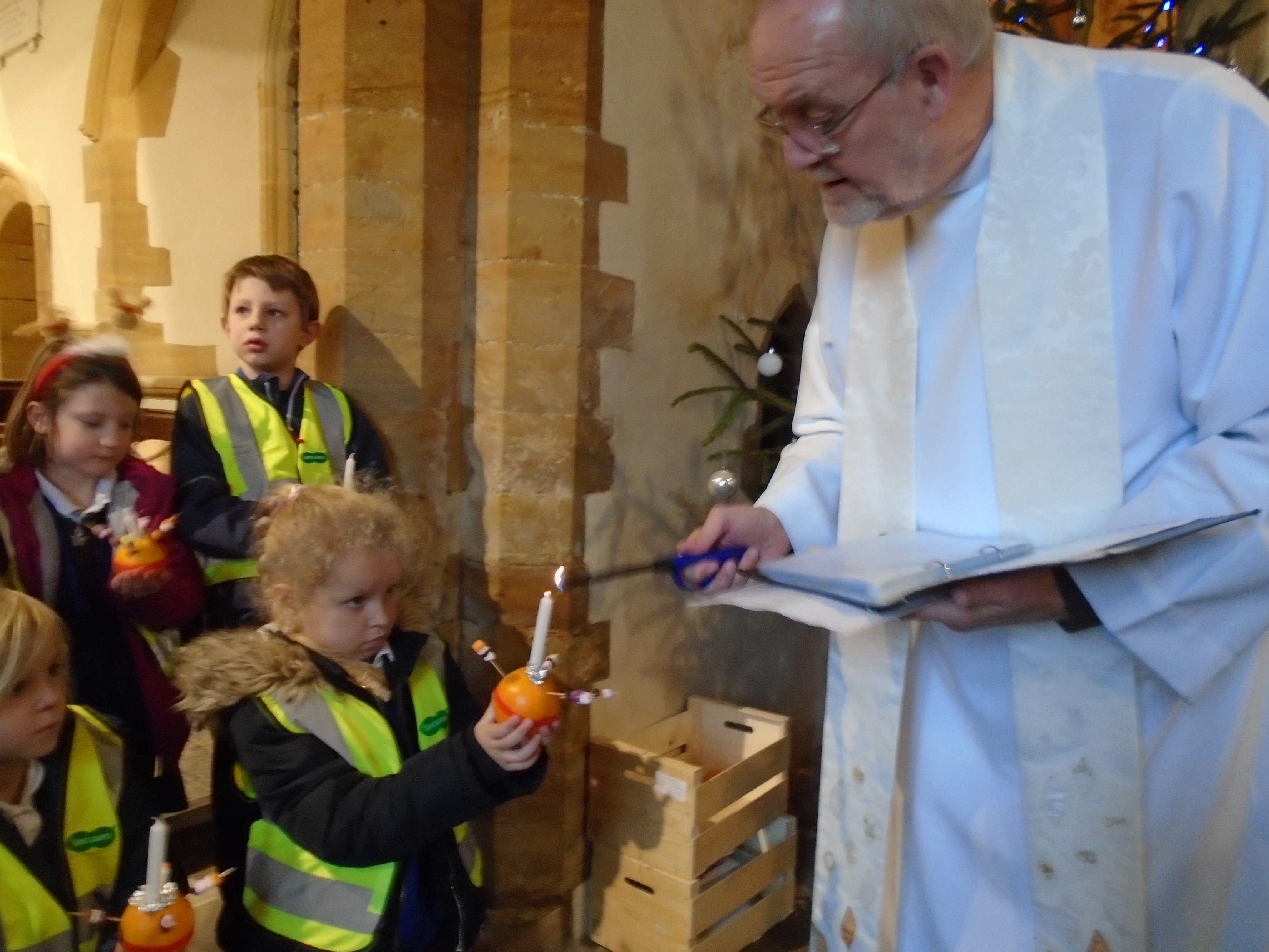 Trips
Local walks
Special days in school
Visitors in school
Volunteers
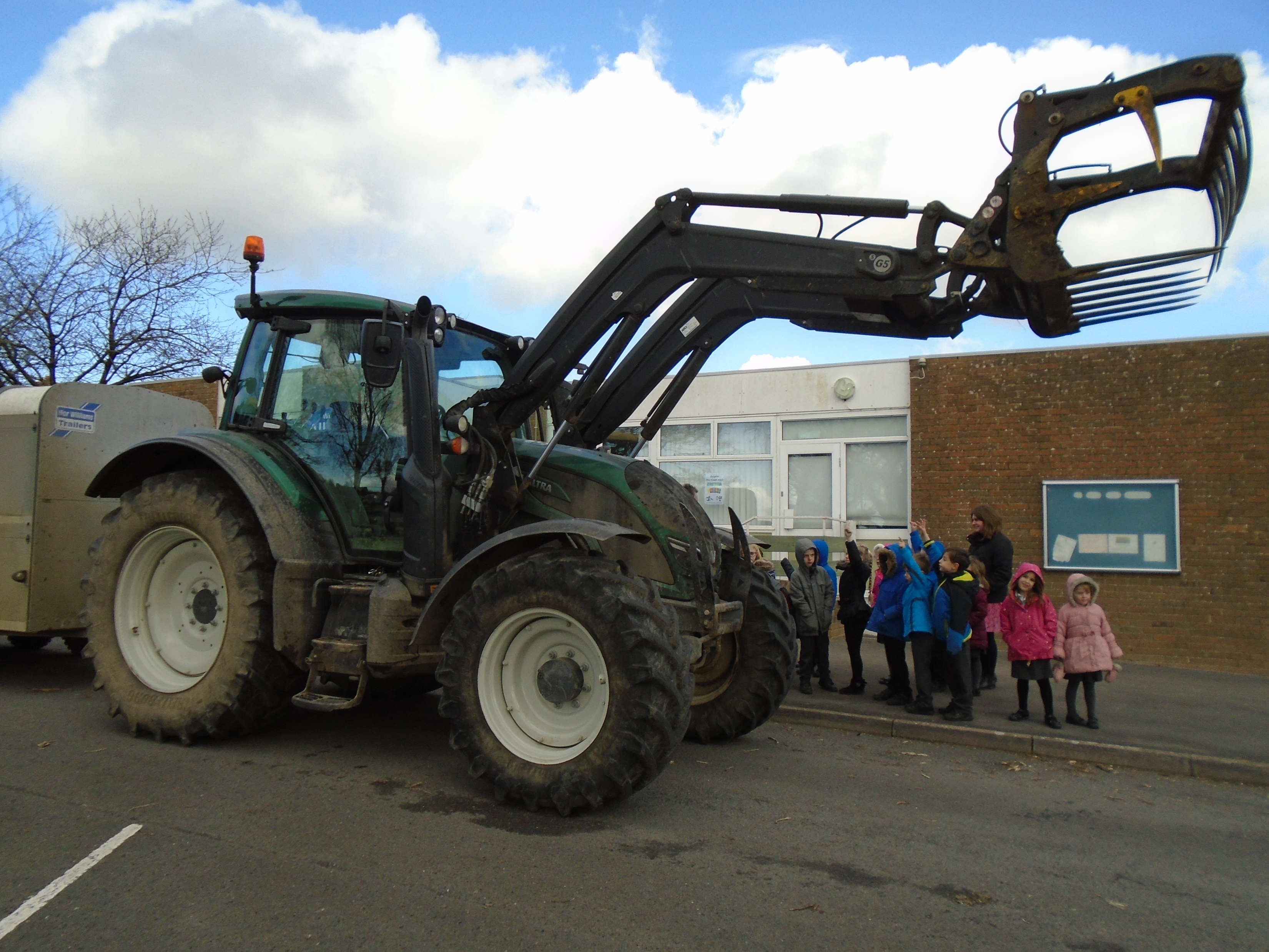 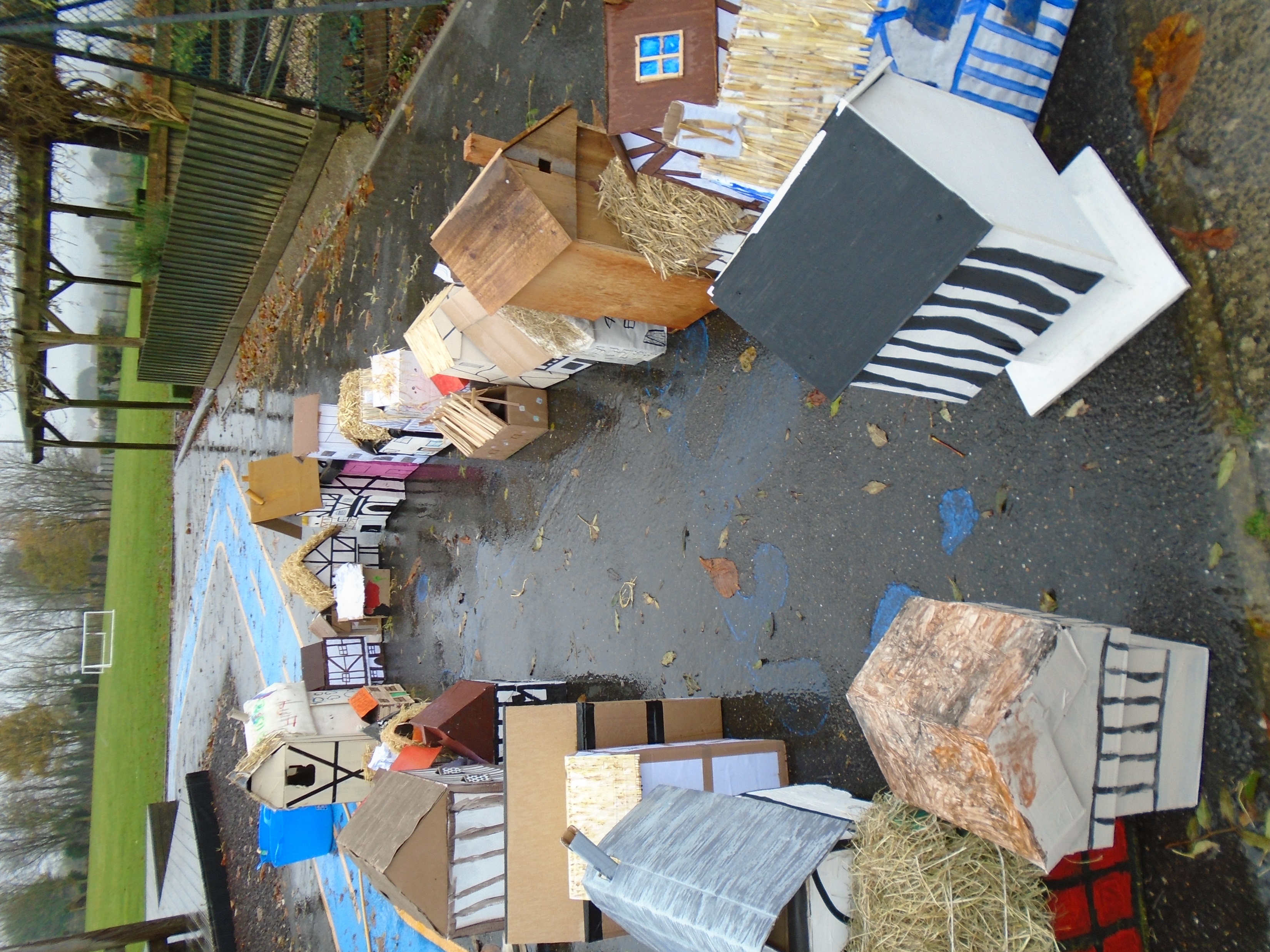 8. Family photos
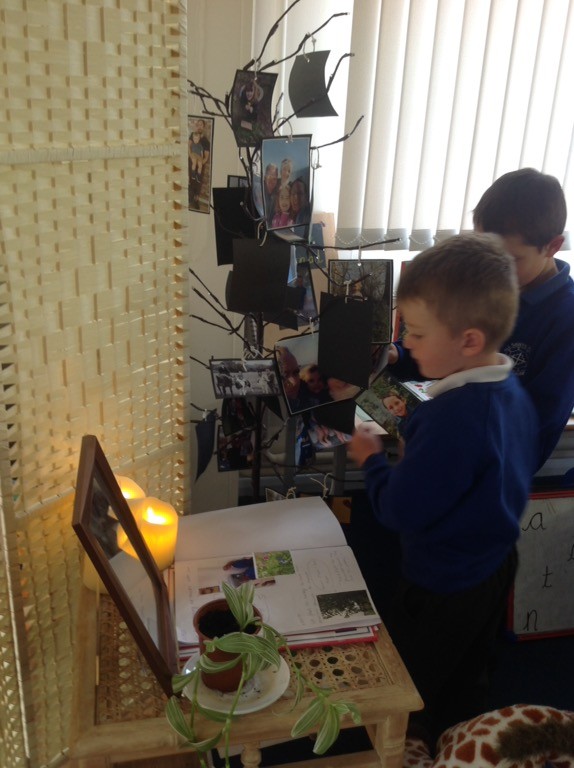 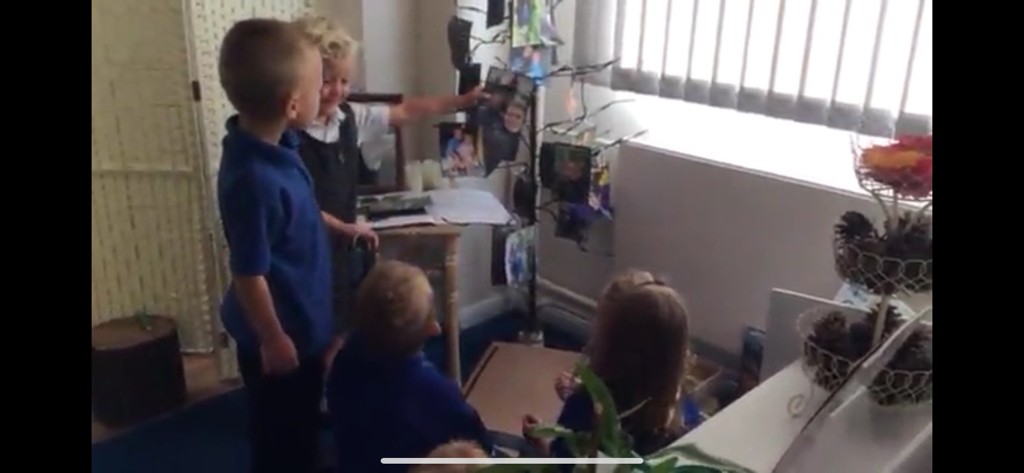 Throughout the year, we will ask for you to share some photos from home, so that your child can talk about their family and their traditions with each other.
 
Please provide a family photo when we complete our home visit (or email it to the school).  This photo will be displayed for your child’s first day in school so you will be close with them.  The photo will be later added to our class photo album in the home corner.
Belonging Tree
Things coming home…
Safe use of internet
Home school agreement
Consent forms
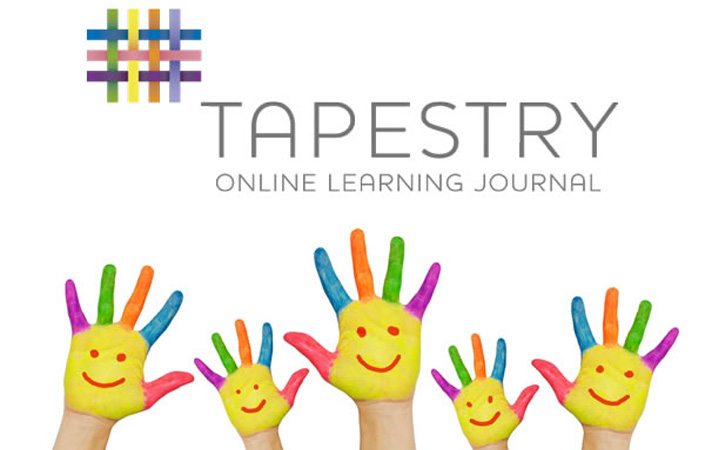 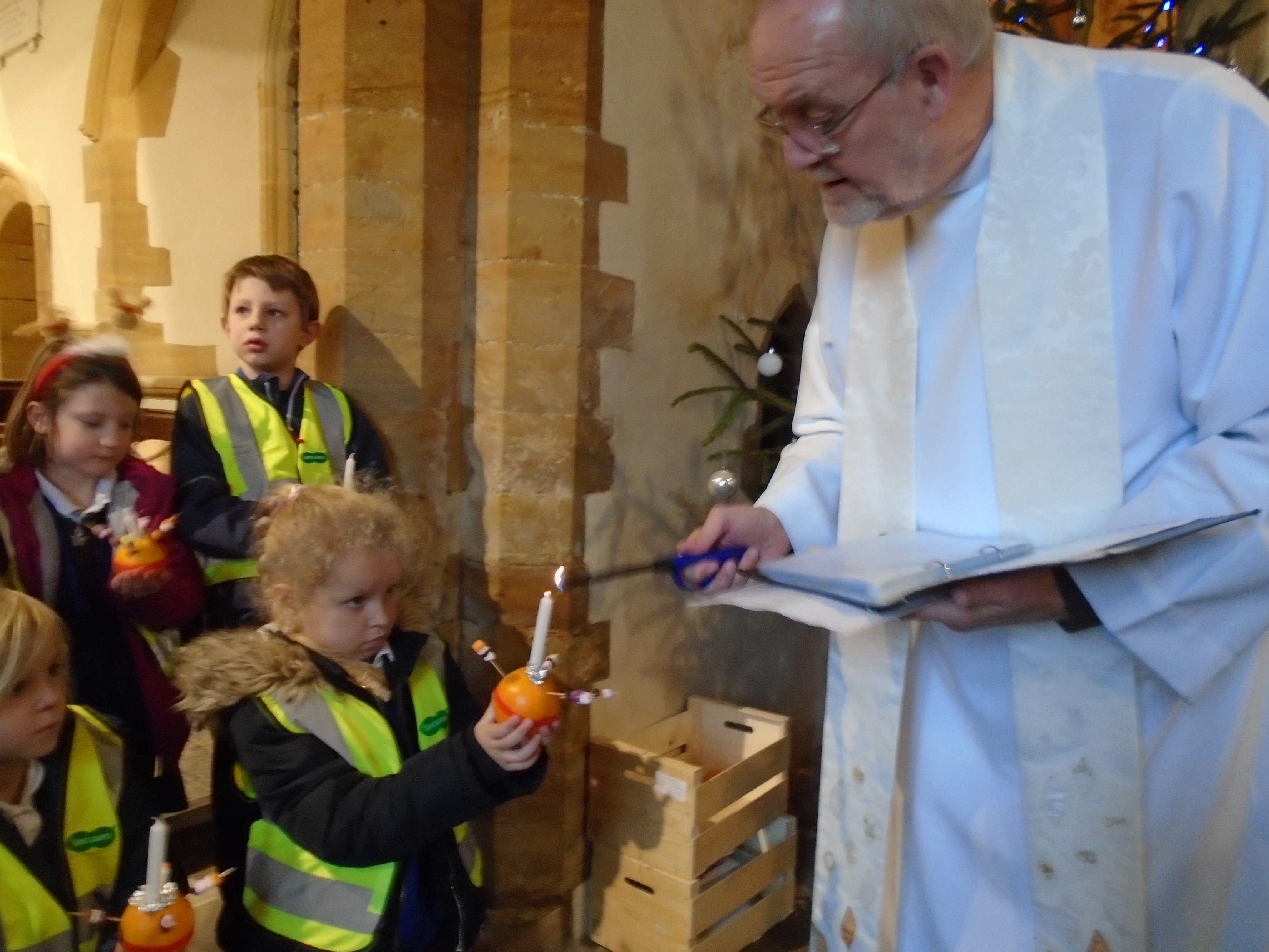 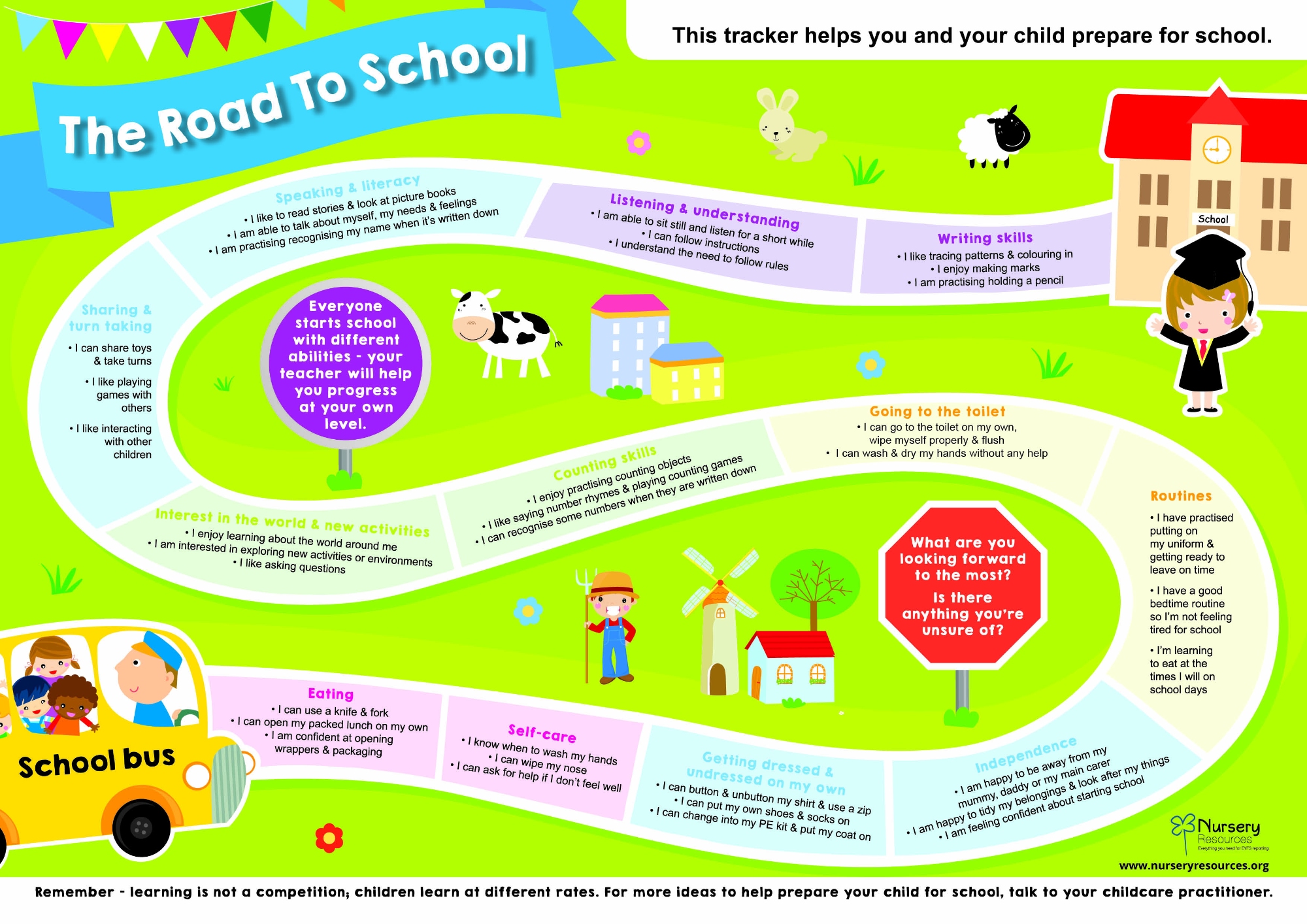 Home Visits
Start of our journey together 

Home setting 

Return forms (including super me)

Family photo

‘Favourite toy’
Nursery Visits
Seeing children in their learning setting 

Please give consent, whilst signing up to a home visit with Mrs Regan

SEND difficulties or concerns
Important Dates!
Library
Shhh… top secret!
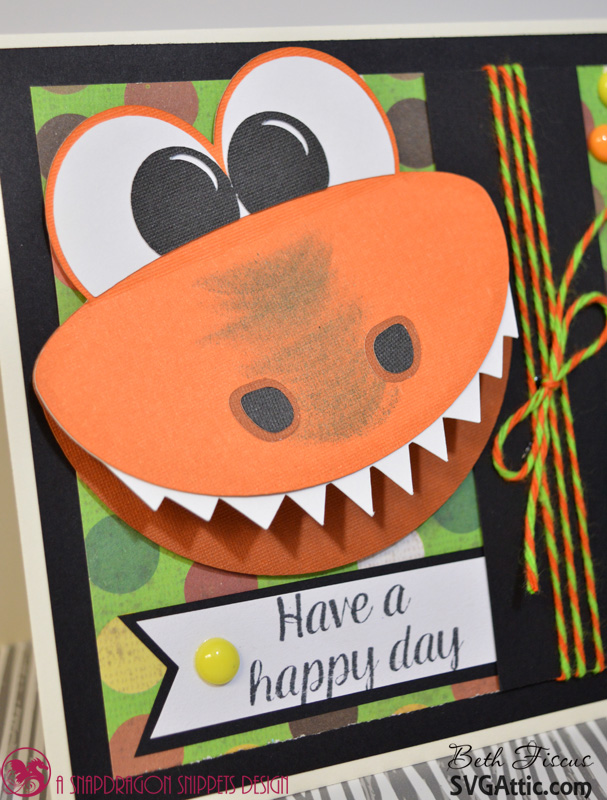 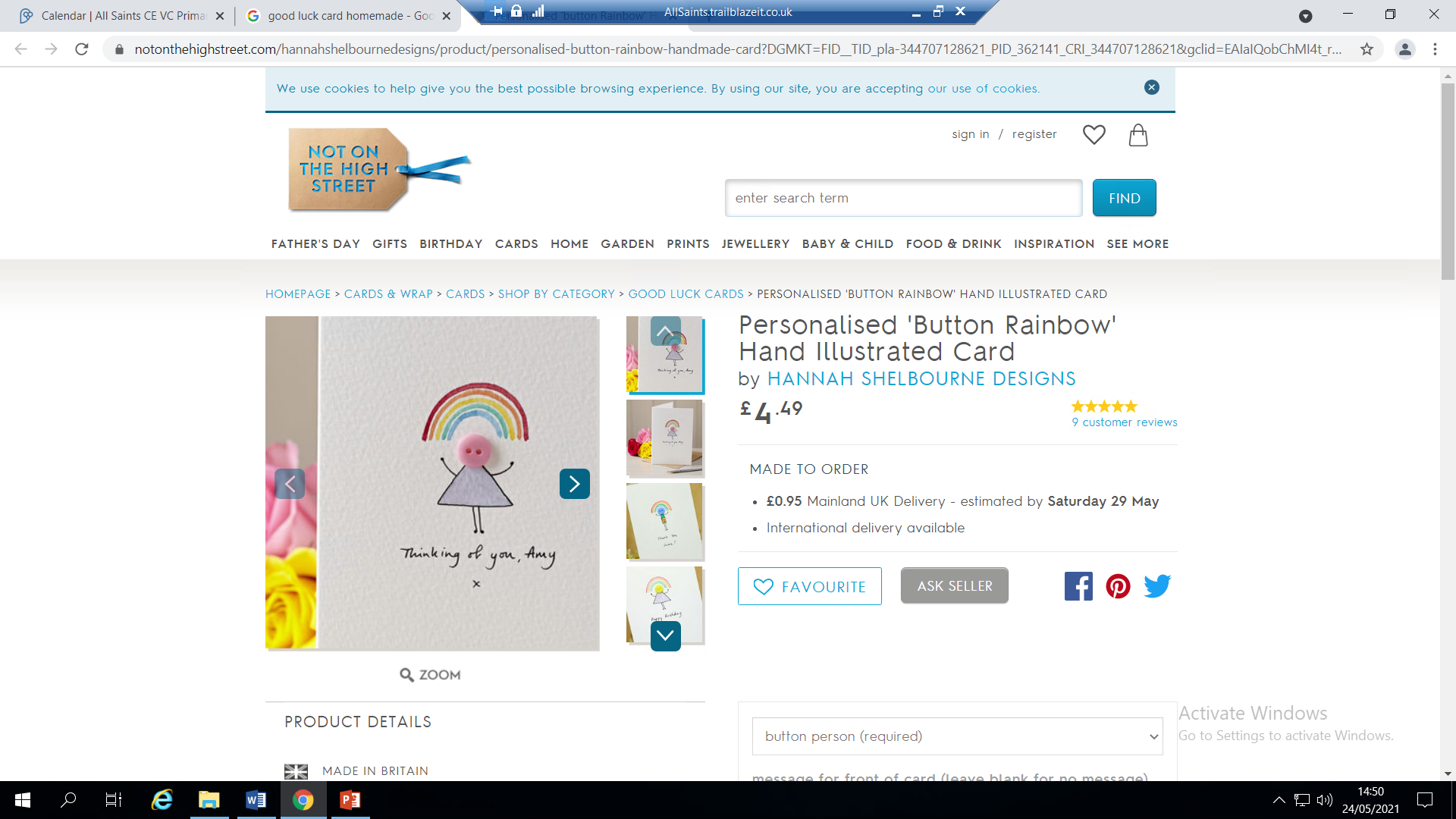 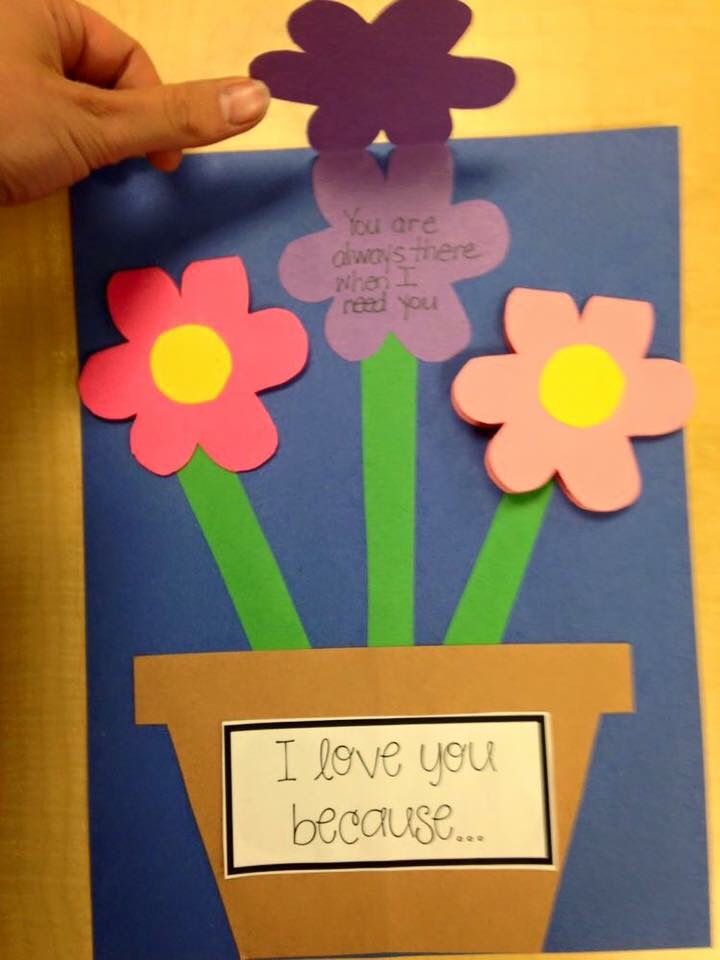 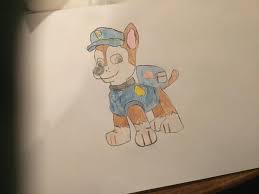